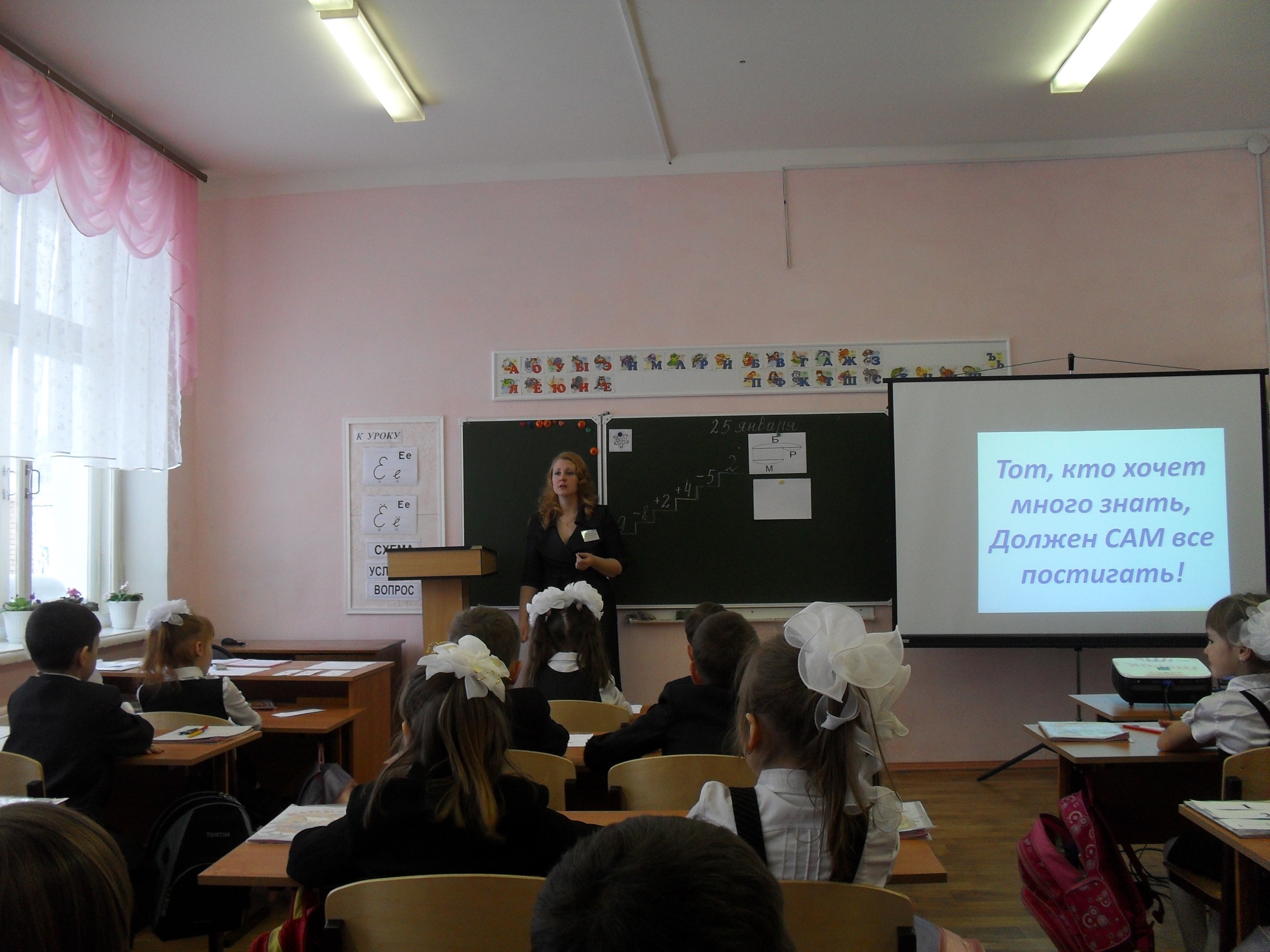 Урок  математики в  1 классе
 на тему  «Задачи на сравнение чисел» 
в образовательной системе
 «Школа 2000»
( учебник  Петерсон Л.Г. )               

Тип урока: Урок рефлексии.

Разработала Поплавская Е.Г.
Тот, кто хочет много знать,Должен сам все постигать!
Условие
Вопрос
Схема
Выражение
Решение
Ответ
З а д а ч а.
Чтобы найти
меньшее число, 
надо из большего числа вычесть разность.
Мальчики слепили 8 снеговиков, а девочки на 3 больше . Сколько снеговиков слепили девочки?
Мальчики слепили 8 снеговиков. ЭТО на 3 больше, чем слепили девочки. Сколько снеговиков слепили девочки?
Мальчики слепили 8 снеговиков. ЭТО на 3 больше, чем слепили девочки. Сколько снеговиков слепили девочки?
Задача.
8
М.
3
8 – 3 = 5 (с.)
Д.
?
Ответ: 5 с.
1) 9 – 3 = 6 (чел.)
9 - 3
6 девочек.
8 кн.
8 - 4
4 кн.
1) 8 – 4 = 4 (кн.)
?
4 книги.
Задания для тренировки:
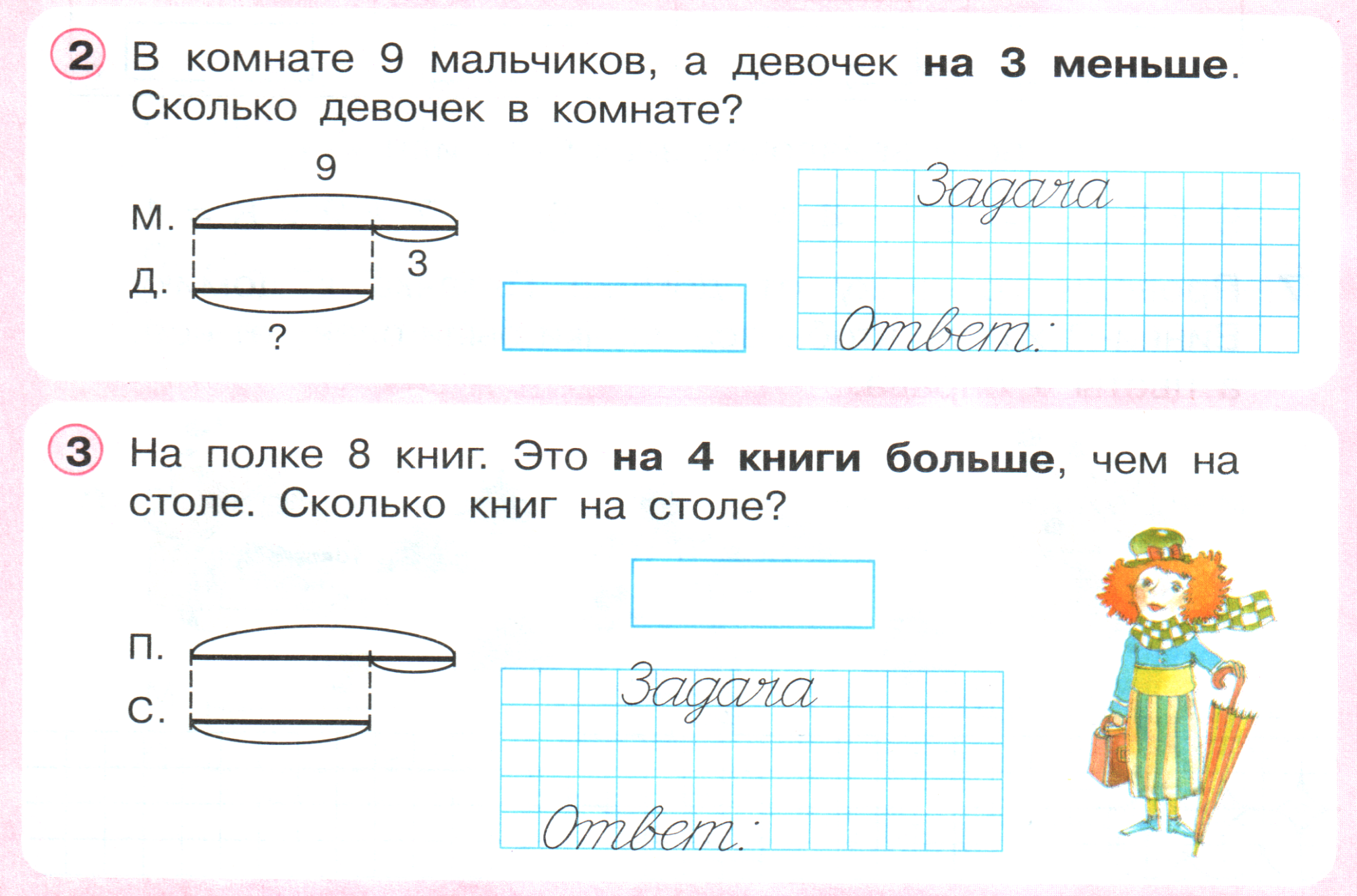 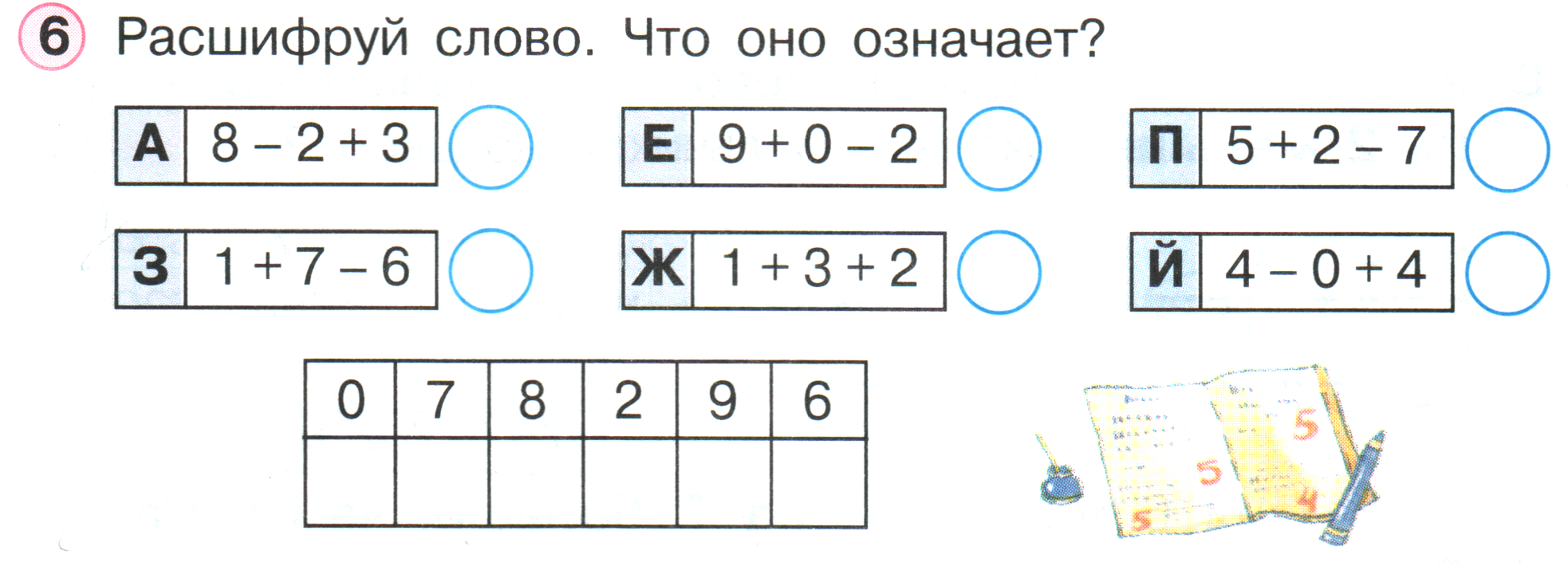 9
7
0
2
6
8
П   Е  Й З  А Ж